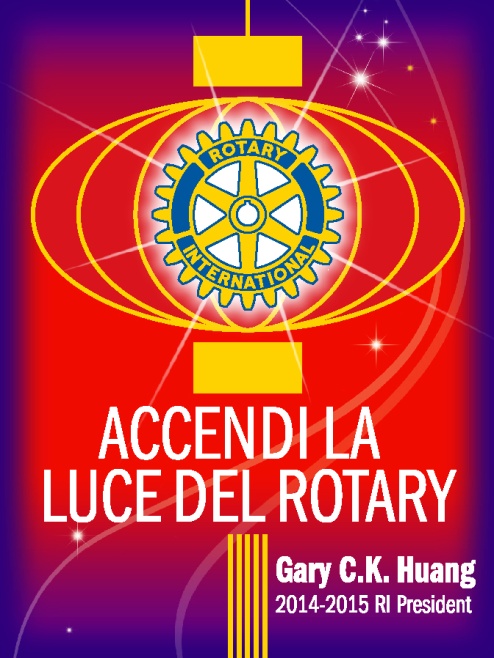 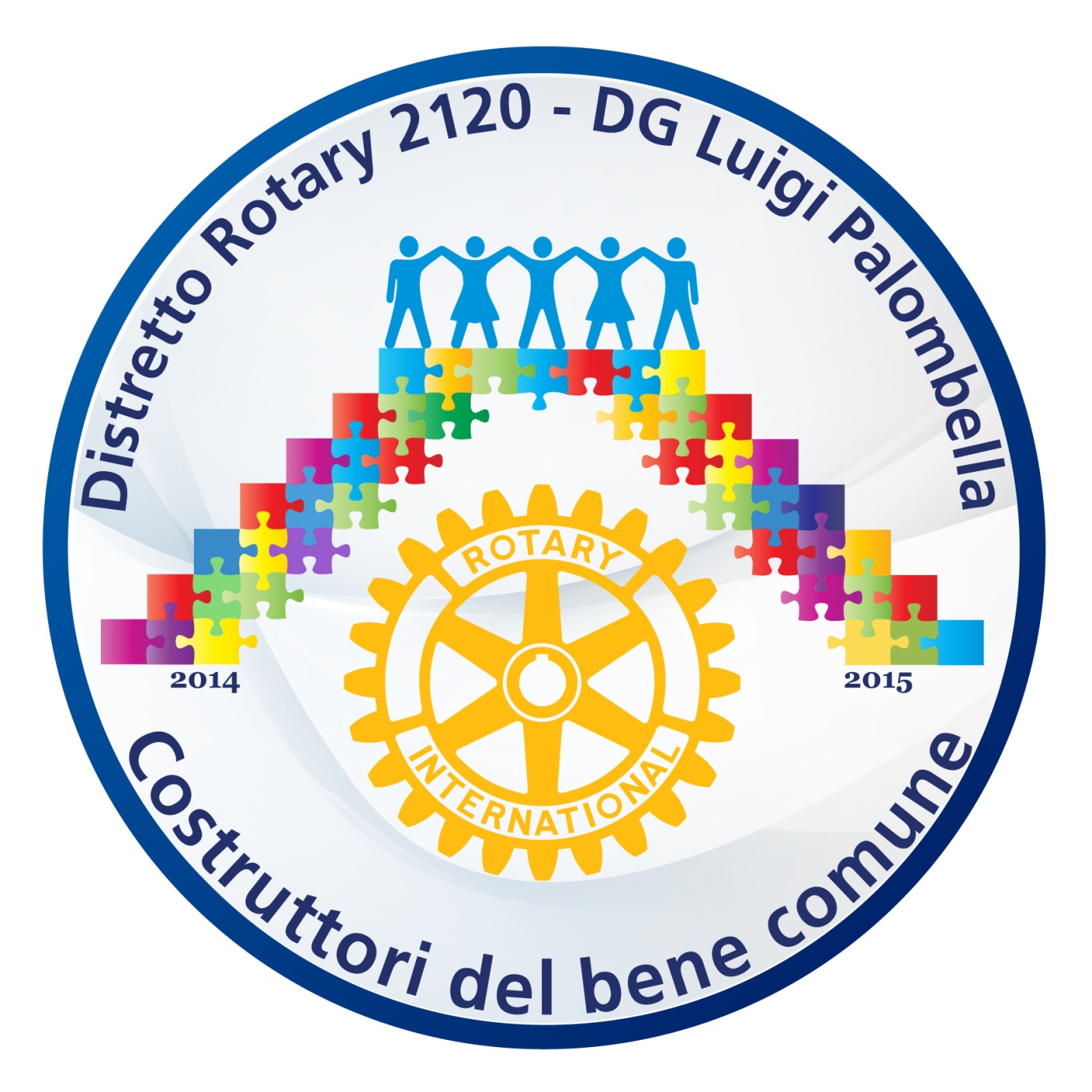 AREE DI INTERVENTO DEL ROTARY
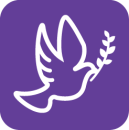 PACE e PREVENZIONE/RISOLUZIONE dei CONFLITTI
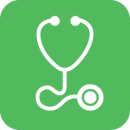 PREVENZIONE e CURA DELLE MALATTIE
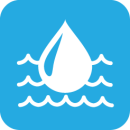 ACQUA E STRUTTURE IGIENICO-SANITARIE
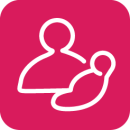 SALUTE MATERNA e INFANTILE
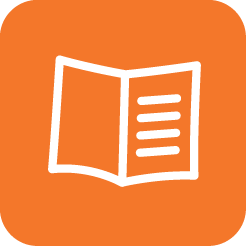 ALFABETIZZAZIONE E EDUCAZIONE DI BASE
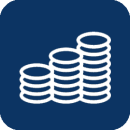 SVILUPPO ECONOMICO E COMUNITARIO
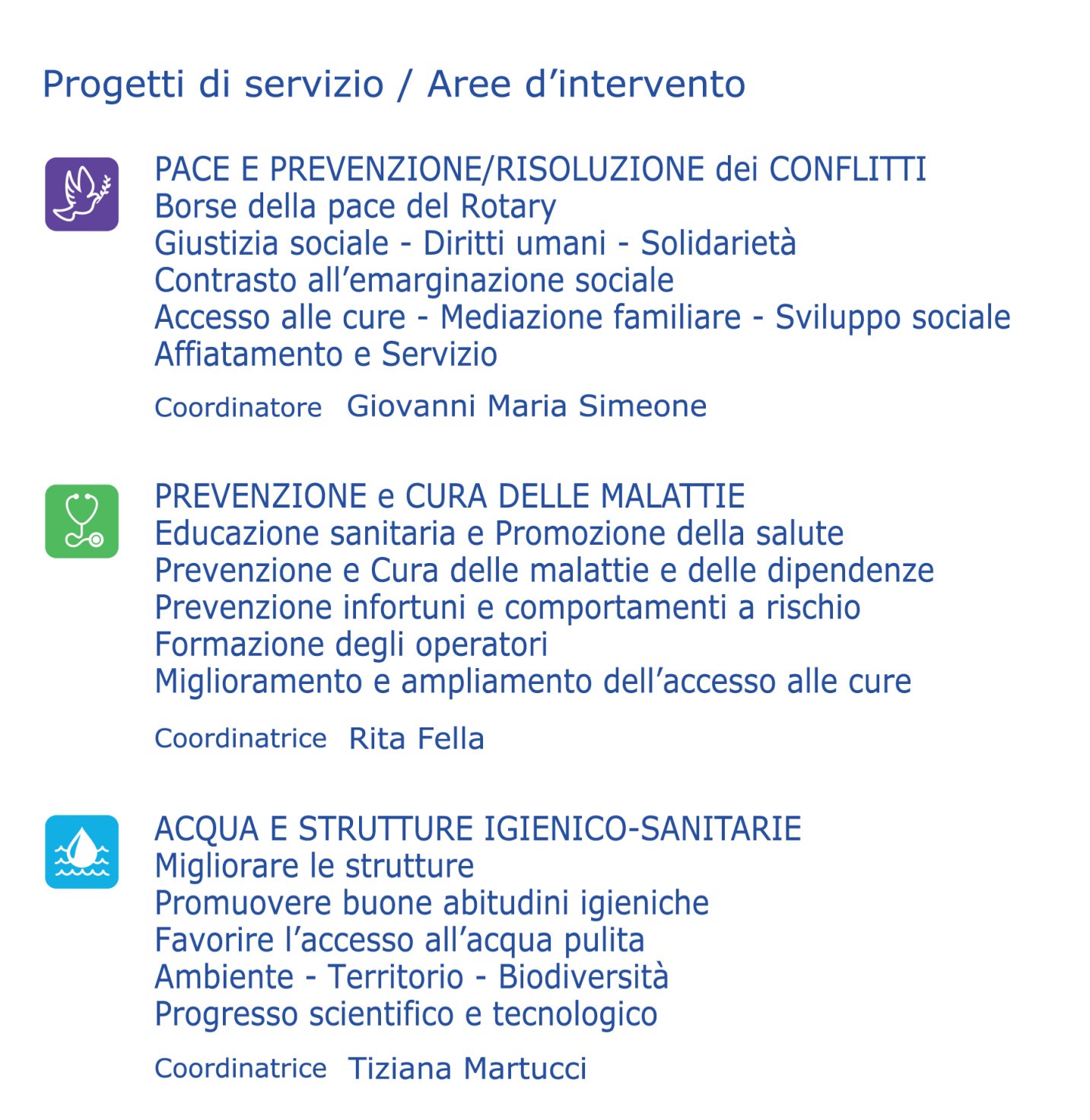 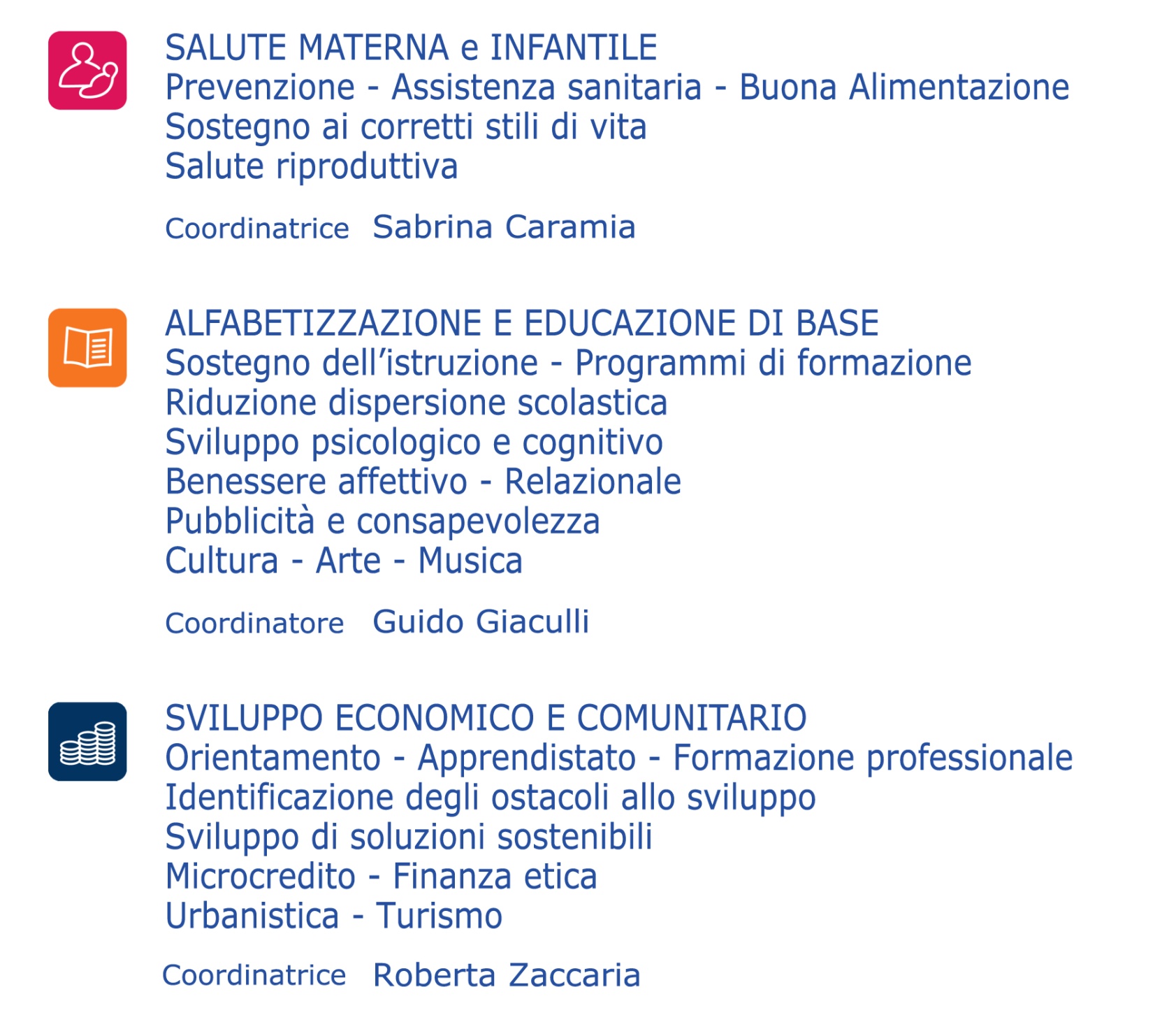 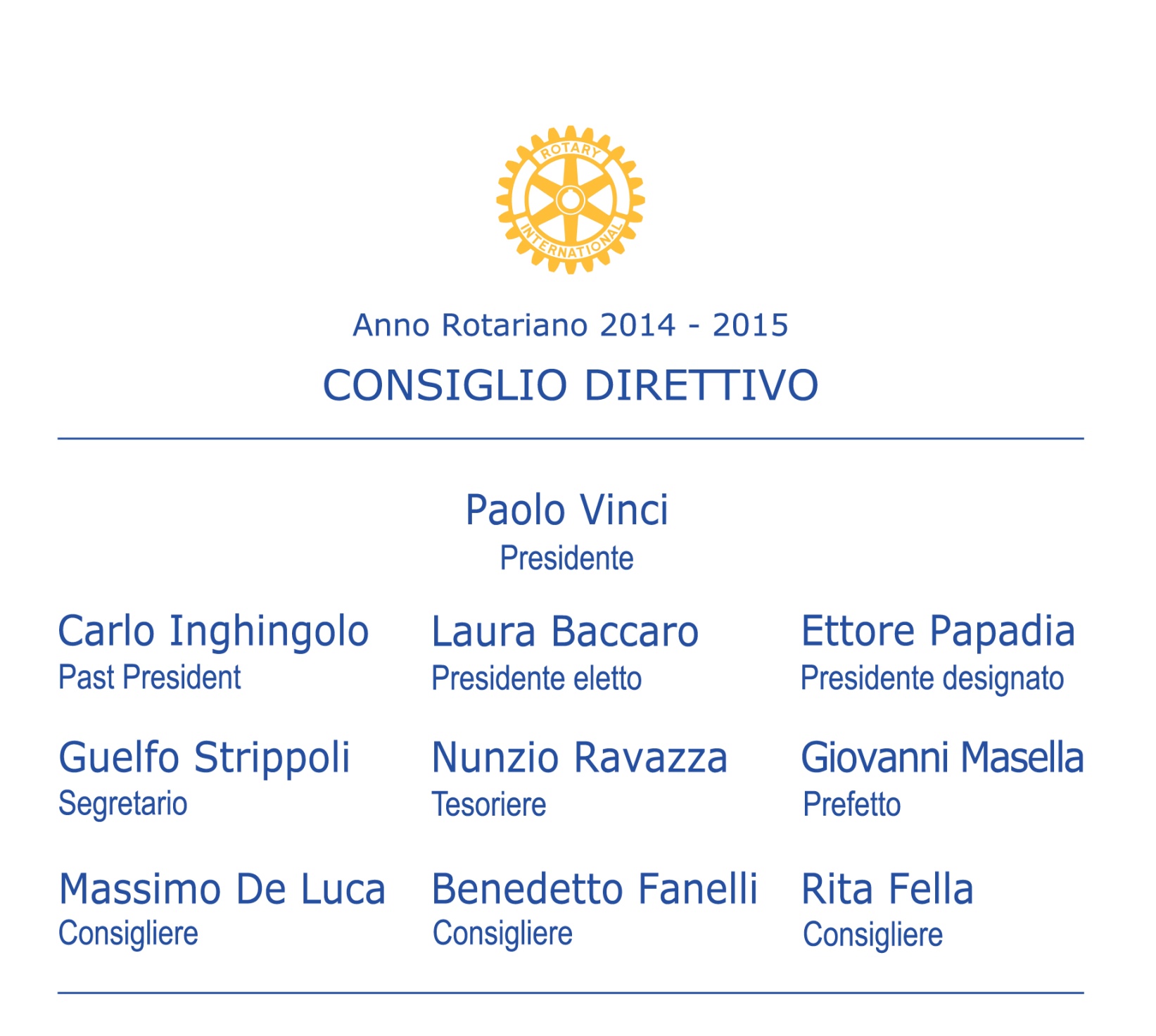 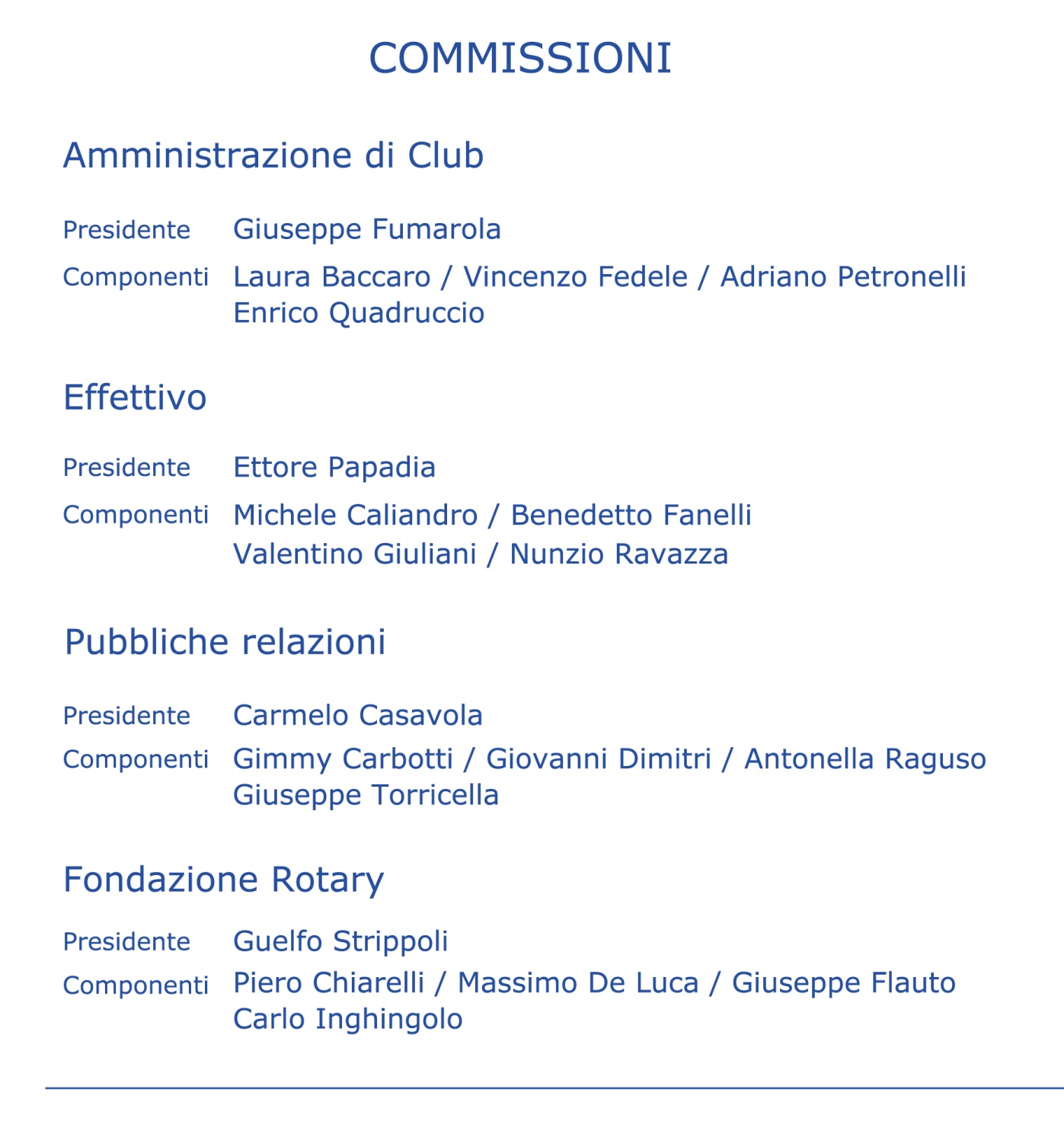 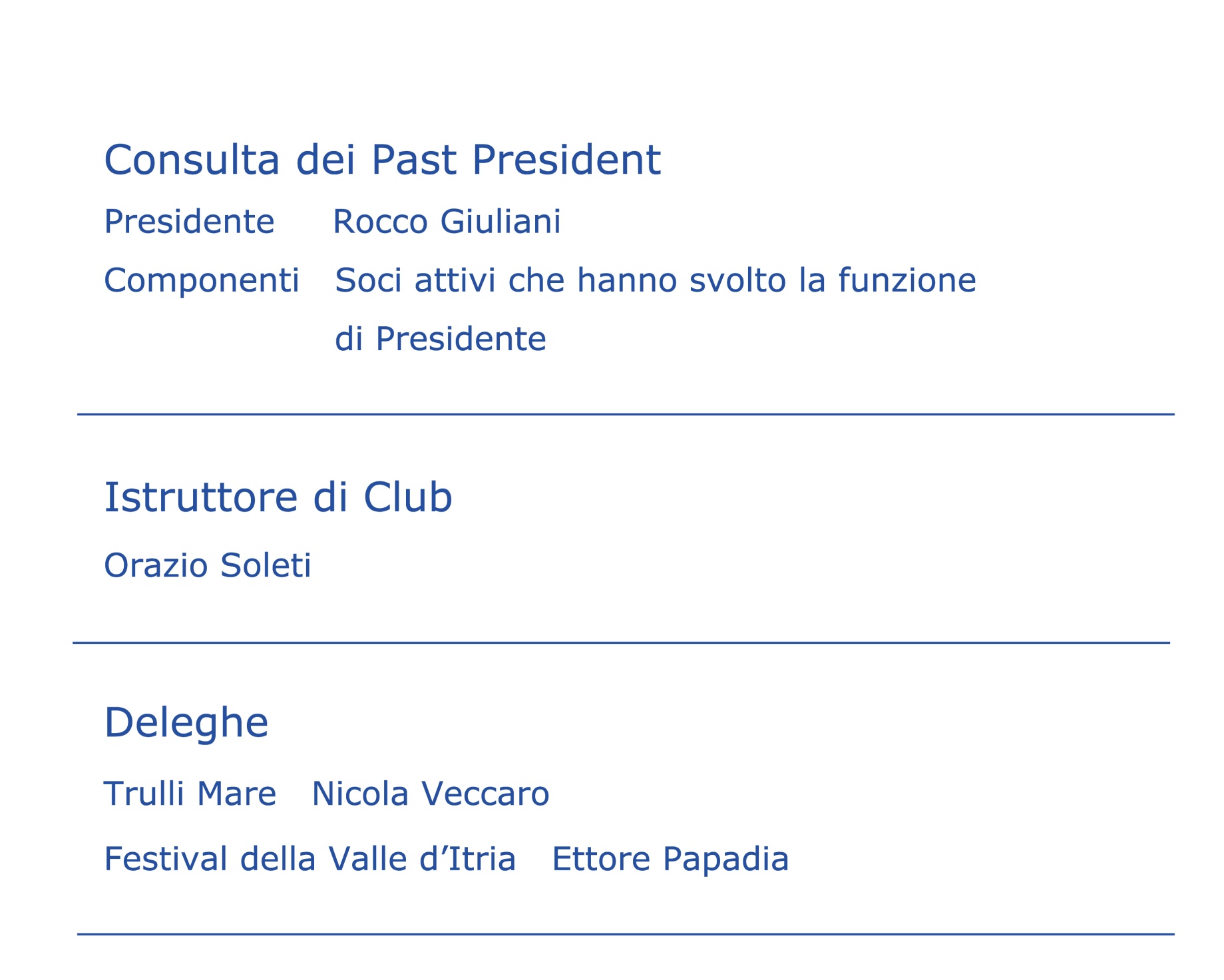 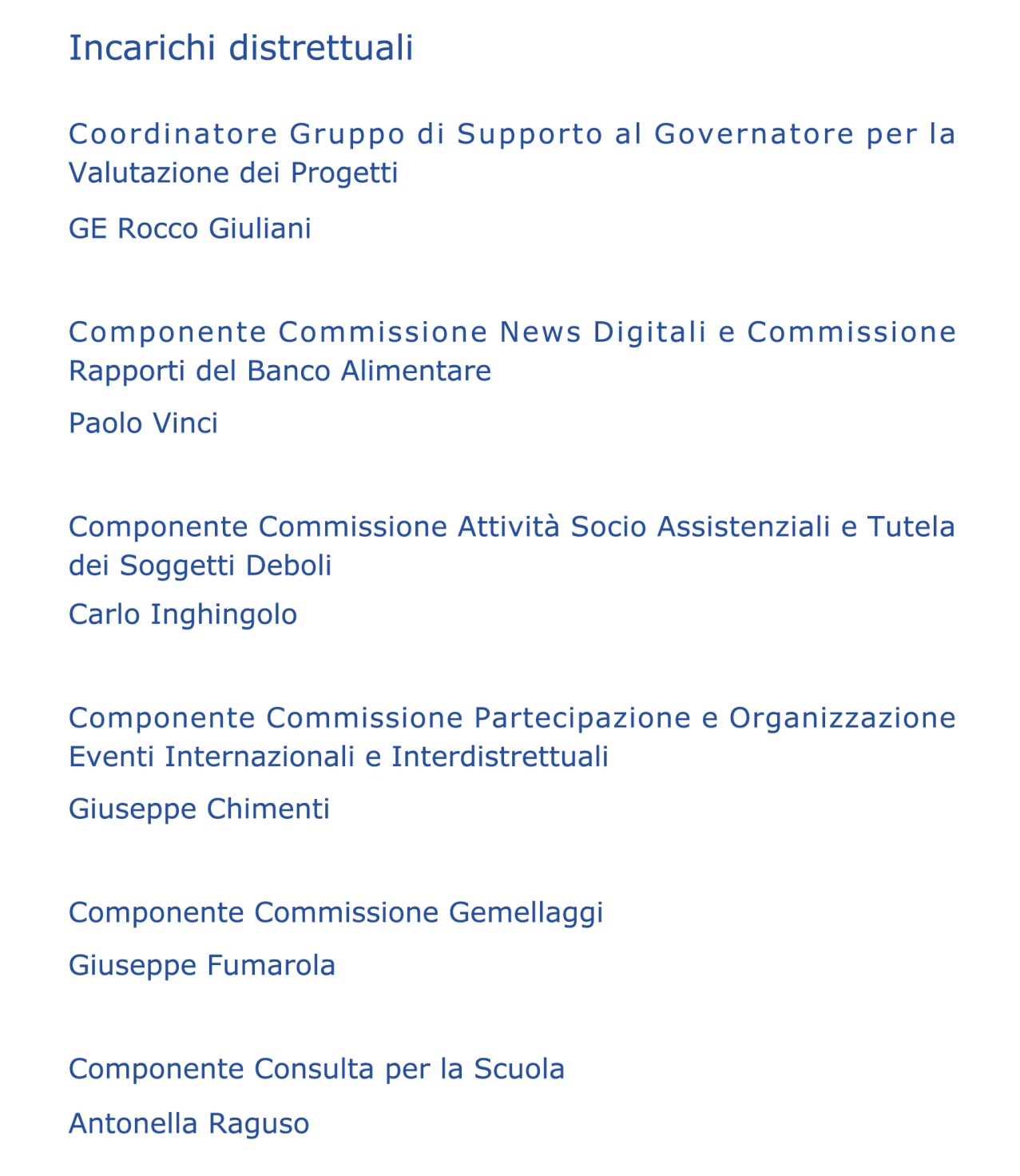